Seções 6 e 7 (capítulos 20-30)
“Ensine-se às crianças e aos jovens que todo
erro, toda falta e toda dificuldade vencidos se tornam um degrau no acesso a coisas melhores e mais elevadas. É por meio dessas experiências que todos os que tornaram a vida digna de ser vivida conseguiram ser bem-sucedidos.”

Orientação da Criança, 130:1 / 89:4
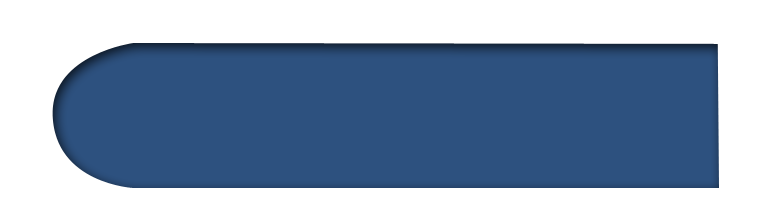 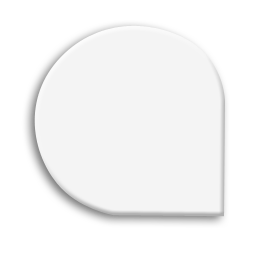 Apesar de a mãe gastar menos tempo quando ela mesma faz o trabalho, por que é importante envolver as crianças no serviço?
Orientação da Criança, 119:1 / 81:1
1
“...Levará mais tempo para ensinar os filhos do que se ela mesma
fizesse o trabalho; mas a mãe precisa se lembrar de que, para a formação do _______________________ deles, deve estabelecer
o alicerce da prestatividade.”
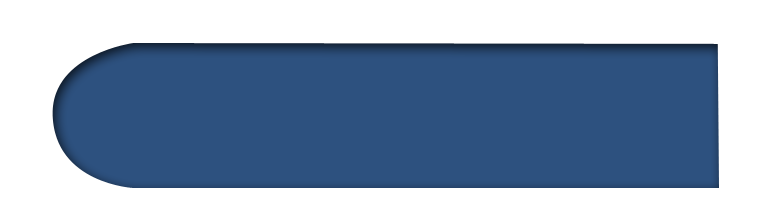 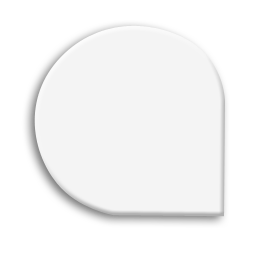 Apesar de a mãe gastar menos tempo quando ela mesma faz o trabalho, por que é importante envolver as crianças no serviço?
Orientação da Criança, 119:1 / 81:1
1
“...Levará mais tempo para ensinar os filhos do que se ela mesma
fizesse o trabalho; mas a mãe precisa se lembrar de que, para a formação do _______________________ deles, deve estabelecer
o alicerce da prestatividade.”
caráter
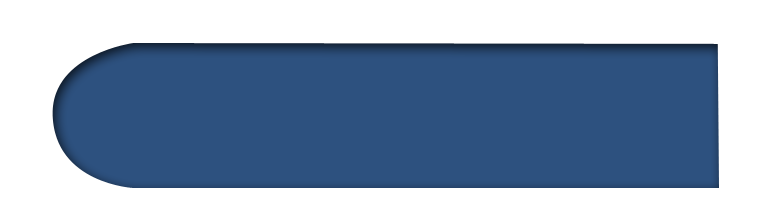 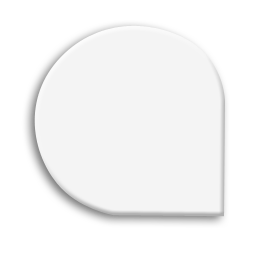 Que acontece com os filhos quando os
pais não ensinam o gosto pelo trabalho? Orientação da Criança, 122:5 / 83:5
2
“Os pais não podem cometer maior pecado do que negligenciar a responsabilidade que Deus lhes deu, deixando os filhos sem nada para fazer, pois esses filhos logo aprenderão a amar a ociosidade e, ao crescerem, serão homens e mulheres __________________...
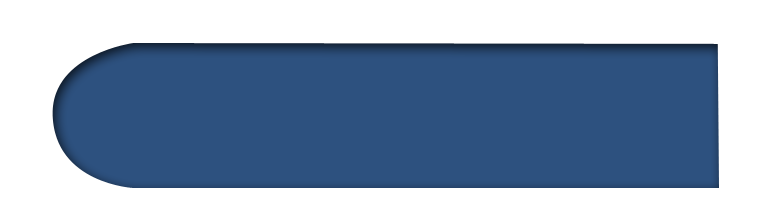 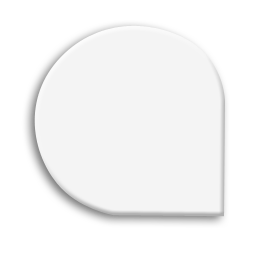 Que acontece com os filhos quando os
pais não ensinam o gosto pelo trabalho? Orientação da Criança, 122:5 / 83:5
2
...Ao terem idade suficiente para ganhar a vida, e entrarem no trabalho, agirão de maneira preguiçosa e pensarão que o pagamento será o mesmo independentemente de agirem de modo ocioso ou trabalharem fielmente.”
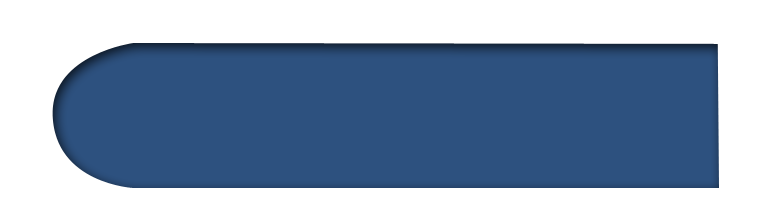 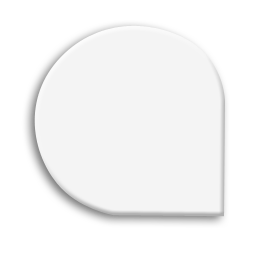 Que acontece com os filhos quando os
pais não ensinam o gosto pelo trabalho? Orientação da Criança, 122:5 / 83:5
2
“Os pais não podem cometer maior pecado do que negligenciar a responsabilidade que Deus lhes deu, deixando os filhos sem nada para fazer, pois esses filhos logo aprenderão a amar a ociosidade e, ao crescerem, serão homens e mulheres ___________________________...
desamparados e inúteis
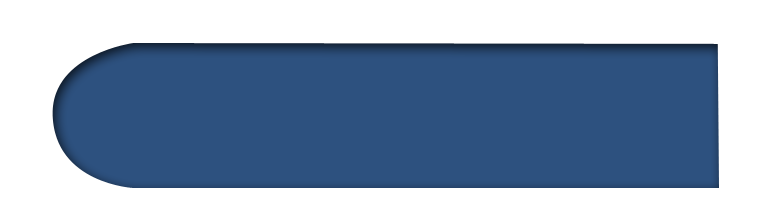 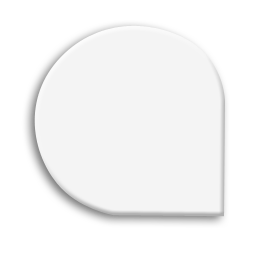 O que os pais podem fazer para ensinar os filhos a estarem satisfeitos com prazeres simples?
Orientação da Criança, 132:5 / 91:4.
3
“ Alguns pais dedicam tempo e atenção demais para distrair os filhos, mas estes devem ser acostumados a ____________________ a si próprios, a exercer a própria criatividade e habilidade. Assim, aprenderão a estar satisfeitos com prazeres simples.
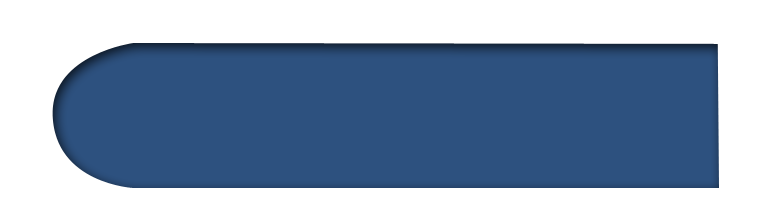 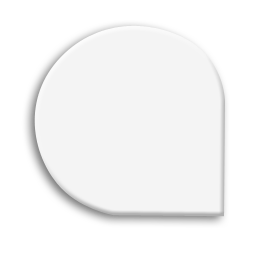 O que os pais podem fazer para ensinar os filhos a estarem satisfeitos com prazeres simples?
Orientação da Criança, 132:5 / 91:4.
3
Devem ser ensinados a suportar corajosamente suas pequenas frustrações e dificuldades. Em vez de chamar a atenção para toda dorzinha ou ferimento insignificante, distraiam a mente de seus filhos e ensinem-lhes a passar por alto esses aborrecimentos e pequenos mal-estares.”
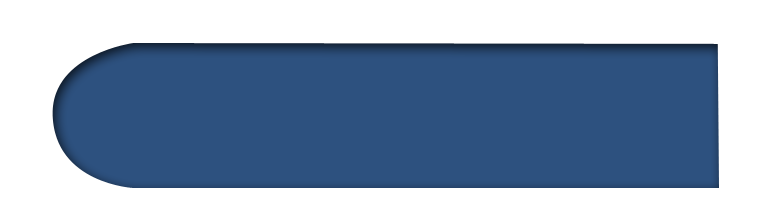 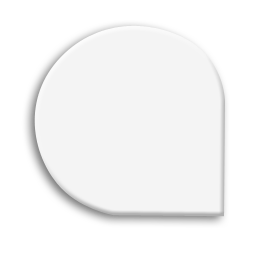 O que os pais podem fazer para ensinar os filhos a estarem satisfeitos com prazeres simples?
Orientação da Criança, 132:5 / 91:4.
3
“ Alguns pais dedicam tempo e atenção demais para distrair os filhos, mas estes devem ser acostumados a ____________________ a si próprios, a exercer a própria criatividade e habilidade. Assim, aprenderão a estar satisfeitos com prazeres simples.
se divertirem
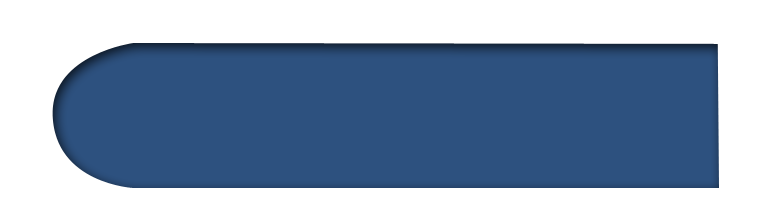 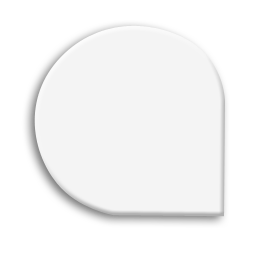 Como ensinar às crianças e jovens a melhor usarem o dinheiro?
Orientação da Criança, 136:1 / 94:5.
4
“Que se ensine cada jovem e criança não simplesmente a resolver problemas imaginários, mas a fazer com precisão as contas de seus próprios ganhos e gastos! Que aprenda o devido uso do dinheiro, usando-o!
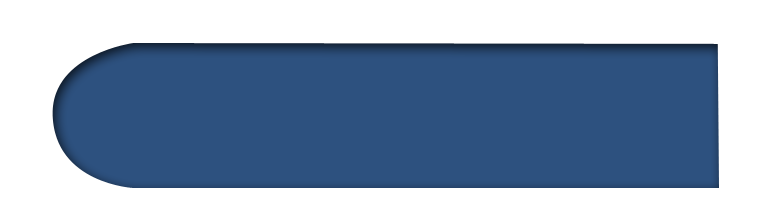 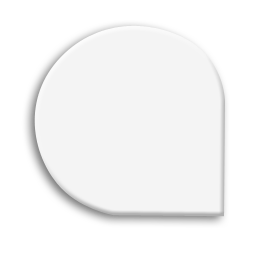 Como ensinar às crianças e jovens a melhor usarem o dinheiro?
Orientação da Criança, 136:1 / 94:5.
4
Quer seja suprido por seus pais, quer seja ganho por eles mesmos, aprendam os rapazes e as moças a escolher e comprar sua própria roupa, seus livros e outras coisas necessárias; e, fazendo um ________________________ de suas despesas, aprenderão – como não o fariam de qualquer outra maneira – o valor e o uso do dinheiro.”
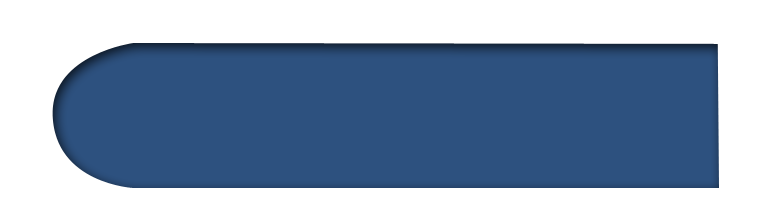 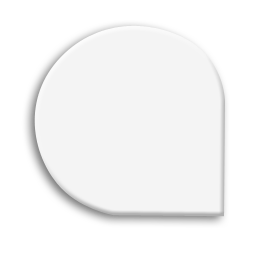 Como ensinar às crianças e jovens a melhor usarem o dinheiro?
Orientação da Criança, 136:1 / 94:5.
4
Quer seja suprido por seus pais, quer seja ganho por eles mesmos, aprendam os rapazes e as moças a escolher e comprar sua própria roupa, seus livros e outras coisas necessárias; e, fazendo um ________________________ de suas despesas, aprenderão – como não o fariam de qualquer outra maneira – o valor e o uso do dinheiro.”
registro
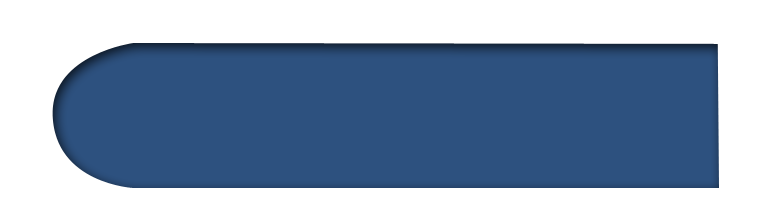 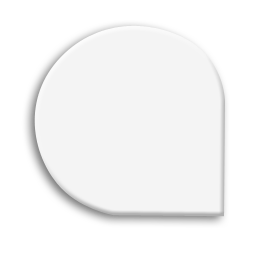 Que princípios são muito importantes para o desenvolvimento físico, mental e espiritual das crianças? 
Orientação da Criança, 139:1 / 96:1
5
“...Elas não devem ser forçadas a amadurecer antes do tempo, mas, sempre que possível, devem manter a jovialidade e a graça de seus primeiros anos. Quanto mais calma e _____________________for a vida da criança, isto é, mais livre de estímulos artificiais, e quanto mais transcorrer de forma natural, mais favorável será para o vigor físico, mental e espiritual.”
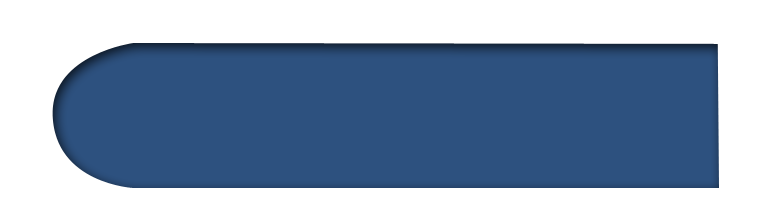 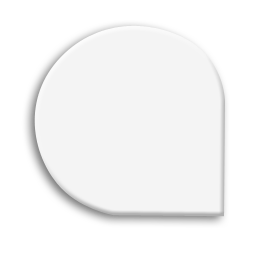 Que princípios são muito importantes para o desenvolvimento físico, mental e espiritual das crianças? 
Orientação da Criança, 139:1 / 96:1
5
“...Elas não devem ser forçadas a amadurecer antes do tempo, mas, sempre que possível, devem manter a jovialidade e a graça de seus primeiros anos. Quanto mais calma e _____________________for a vida da criança, isto é, mais livre de estímulos artificiais, e quanto mais transcorrer de forma natural, mais favorável será para o vigor físico, mental e espiritual.”
simples
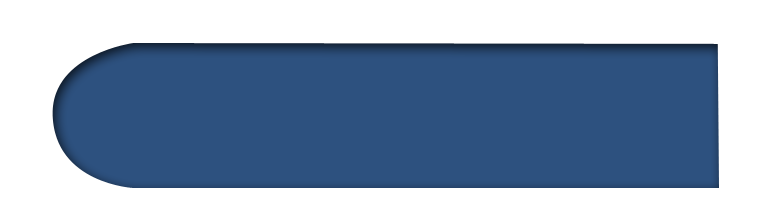 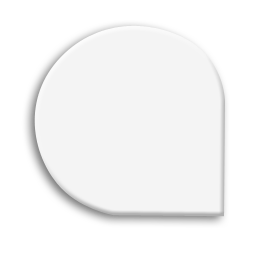 Por que não se deve elogiar
demais às crianças?
Orientação da Criança, 139:3 / 96:3
6
“...As crianças mais atraentes são as que agem de modo natural, sem artificialidade. Não é prudente dar atenção exagerada às crianças. Não deve ser encorajada a vaidade, exaltando sua aparência, suas palavras ou ações. Nem mesmo devem se vestir com artigos caros ou para ostentação. Isso alimenta nelas o ______________________ e desperta inveja no coração de seus companheiros.
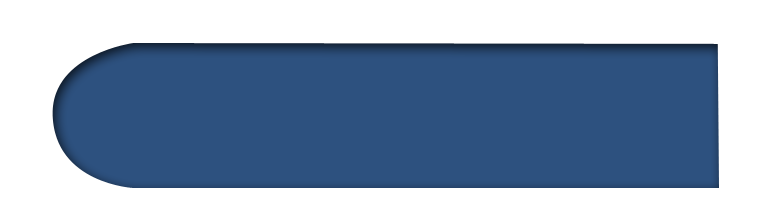 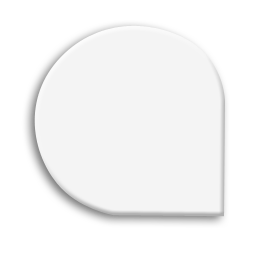 Por que não se deve elogiar
demais às crianças?
Orientação da Criança, 139:3 / 96:3
6
Ensinem às crianças que o verdadeiro enfeite não é o exterior. “A beleza [...] não deve estar nos enfeites exteriores, como cabelos trançados e joias de ouro ou roupas finas. Ao contrário, esteja no ser interior, que não perece, beleza demonstrada num espírito dócil e tranquilo, o que é de grande valor para Deus”
(1Pe 3:3, 4).
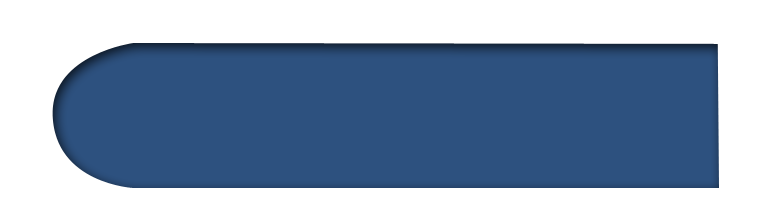 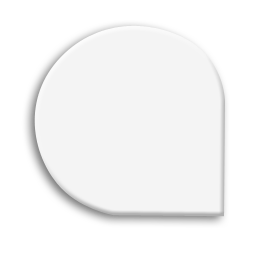 Por que não se deve elogiar
demais às crianças?
Orientação da Criança, 139:3 / 96:3
6
“...As crianças mais atraentes são as que agem de modo natural, sem artificialidade. Não é prudente dar atenção exagerada às crianças. Não deve ser encorajada a vaidade, exaltando sua aparência, suas palavras ou ações. Nem mesmo devem se vestir com artigos caros ou para ostentação. Isso alimenta nelas o ______________________ e desperta inveja no coração de seus companheiros.
orgulho
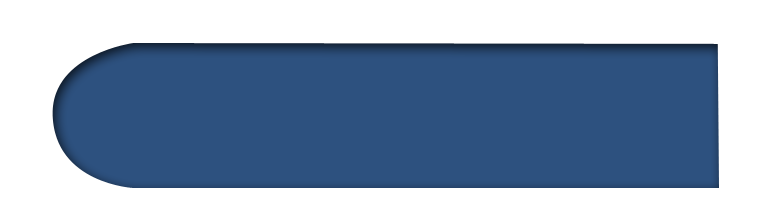 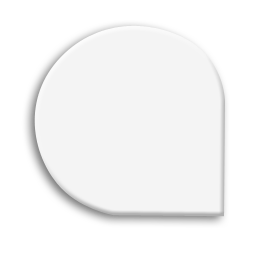 De que maneira alguns pais podem induzir os filhos a mentir?
Orientação da Criança, 151:4 / 105:3.
7
“Palavras ásperas encorajam a falsidade. Não fiqueis impacientes com vossos filhos quando esses erram. Quando os corrigis, não faleis abrupta e ____________________________ . Isso os confunde, fazendo com que tenham medo de dizer a verdade.”
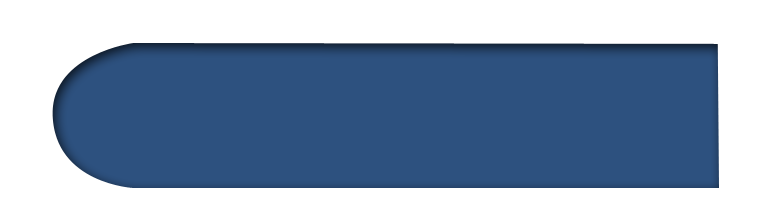 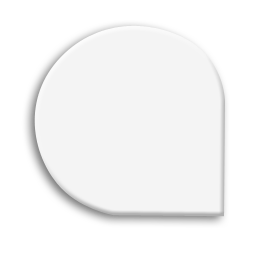 De que maneira alguns pais podem induzir os filhos a mentir?
Orientação da Criança, 151:4 / 105:3.
7
“Palavras ásperas encorajam a falsidade. Não fiqueis impacientes com vossos filhos quando esses erram. Quando os corrigis, não faleis abrupta e ____________________________ . Isso os confunde, fazendo com que tenham medo de dizer a verdade.”
asperamente
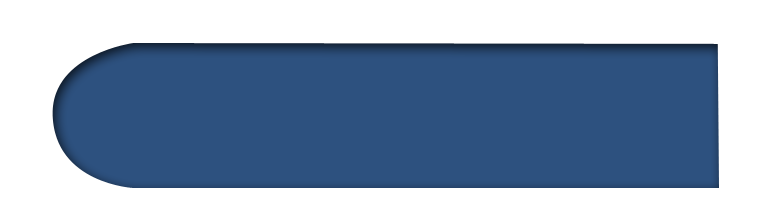 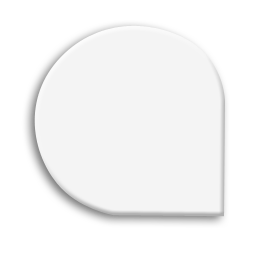 Que coisa considera Deus ser melhor deixar para os filhos do que herança
em dinheiro? Orientação da Criança, 156:2 / 109:2.
8
“ Se os pais, enquanto vivem, auxiliassem os filhos a
_____________________________ a si mesmos, seria melhor do que deixar-lhes uma boa quantia de dinheiro ao morrer. Os filhos que são ensinados a depender principalmente de seus próprios esforços acabam sendo melhores homens e mulheres e estão mais bem preparados para a vida prática do que os que dependem dos bens paternos.
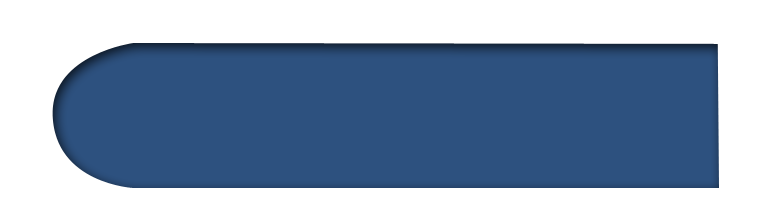 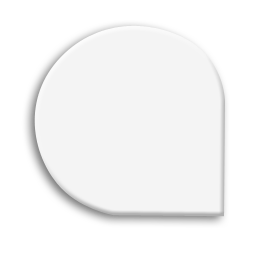 Que coisa considera Deus ser melhor deixar para os filhos do que herança
em dinheiro? Orientação da Criança, 156:2 / 109:2.
8
Os filhos que dependem dos seus próprios recursos geralmente valorizam suas habilidades, aproveitam melhor seus privilégios e cultivam e canalizam suas aptidões para alcançar um propósito na vida. Geralmente, desenvolvem características de dedicação, moderação e valor moral, que são a base do sucesso na vida cristã. Os filhos para quem os pais fazem o máximo, frequentemente, não sentem a mínima obrigação para com eles.”
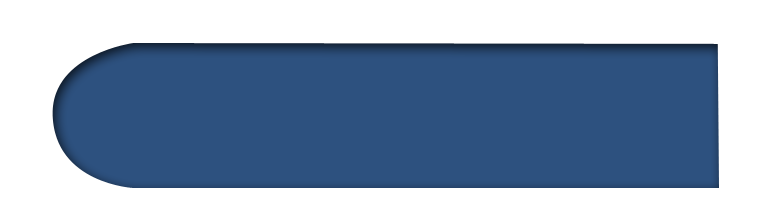 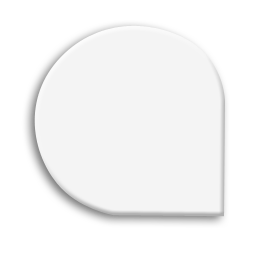 Que coisa considera Deus ser melhor deixar para os filhos do que herança
em dinheiro? Orientação da Criança, 156:2 / 109:2.
8
“ Se os pais, enquanto vivem, auxiliassem os filhos a
_____________________________ a si mesmos, seria melhor do que deixar-lhes uma boa quantia de dinheiro ao morrer. Os filhos que são ensinados a depender principalmente de seus próprios esforços acabam sendo melhores homens e mulheres e estão mais bem preparados para a vida prática do que os que dependem dos bens paternos.
ajudarem
CONCLUSÃO
[...] “A firme integridade brilha como ouro entre os entulhos do mundo. Engano, falsidade e infidelidade podem ser
dissimulados e ocultos dos olhos humanos, mas não dos olhos de Deus. Os anjos de Deus que observam o desenvolvimento do
caráter e pesam o valor moral registram no livro do Céu essas pequenas ações reveladoras do caráter.”

Orientação da Criança, 152:4 / 106:4
Negocie com seus filhos o estabelecimento de
um dever doméstico diário para cada um deles nesta semana, desenvolvendo assim o alicerce da prestatividade.